Logistika služeb:2. Služby na vnitřním trhu
Metodický koncept k efektivní podpoře klíčových odborných kompetencí s využitím cizího jazyka ATCZ62 - CLIL jako výuková strategie na vysoké škole
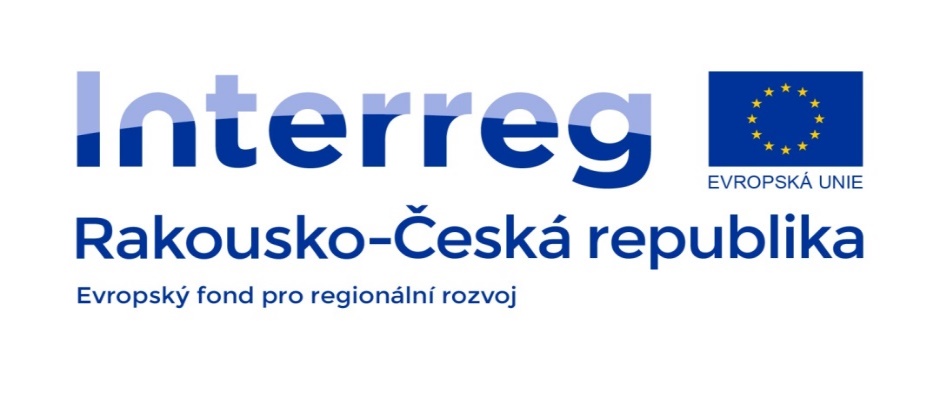 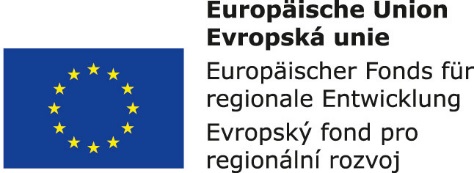 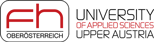 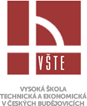 Služby na vnitřním trhu

  	Budování vnitřního trhu Evropské unie je dlouholetý proces, který započal v roce 1951 podepsáním Římských smluv a dále je zachycen v dokumentech, jedná se zejména o Bílou knihu o dokončení vnitřního trhu (KOM, 1985), Cecchinovu zprávu (Cecchini, 1988), Jednotný evropský akt (1986), a jiné.
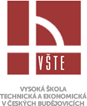 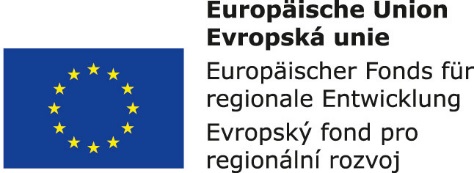 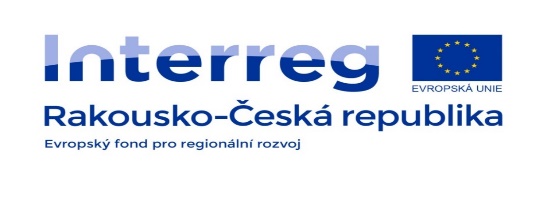 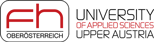 Směrnice o službách na vnitřním trhu (2006/123/CE)

   Směrnice si klade za cíl dosažení snadného poskytování služeb mezi členskými státy stanovením obecného právního rámce předmětných služeb, přičemž způsob dosažení ponechává na každém členském státě. Předpokladem úspěšné liberalizace služeb v prostoru EU spatřuje ve svobodě usazování a volného pohybu služeb, která se týká činností otevřených volné hospodářské soutěži.
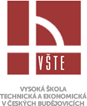 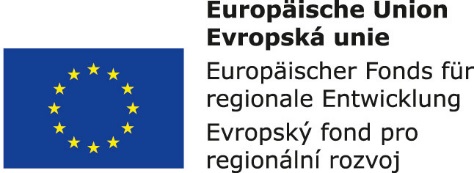 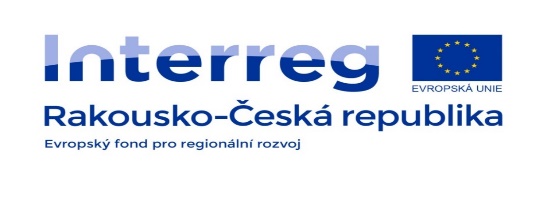 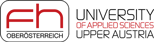 Základní pojmy dle Směrnice:

Služba,
Služby v obecném zájmu,
Služby v obecném hospodářském zájmu,
Služby v obecném zájmu nehospodářské povahy.
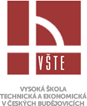 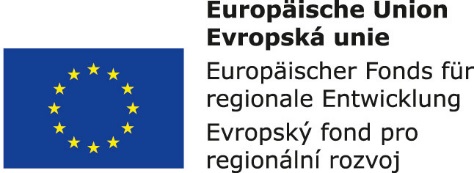 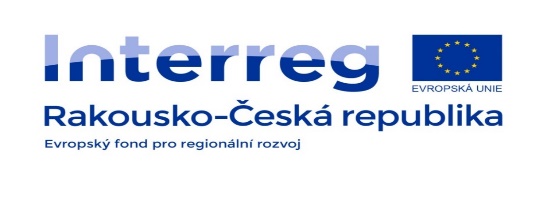 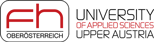 Služby podléhající směrnici:

manažerské a poradenské,
certifikace a testovaní,
v oblasti reklamy,
právního a daňového poradenství,
v oblastí nemovitostí, např. realitní kanceláře a stavebnictví,
architektů,
organizace veletrhů,
pronájmu vozidel,
cestovních kanceláří,
a jiné.
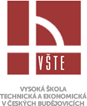 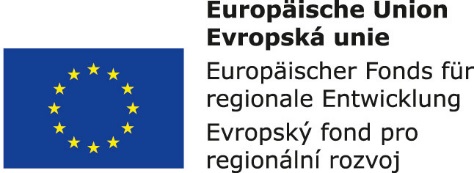 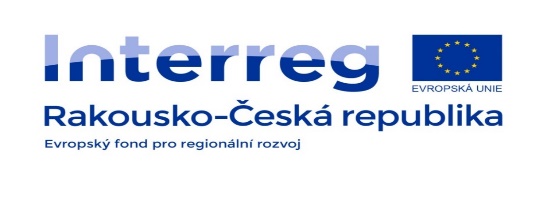 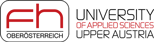 Služby nepodléhající směrnici:

služby obecného zájmu nehospodářské povahy,
finanční služby,
služby v oblasti dopravy, 
zdravotní služby,
audiovizuální služby, 
hazardní hry, 
sociální služby v oblasti sociálního bydlení, péče o děti a podpory rodin,
soukromé bezpečnostní služby,
služby poskytované notáři a soudními vykonavateli, 
služby v oblasti daní,
a jiné.
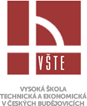 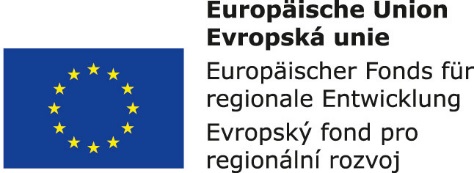 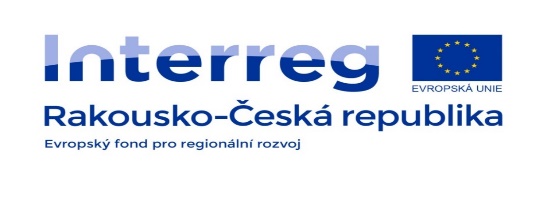 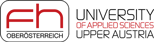 Volný pohyb služeb

	Členské státy EU jsou povinny respektovat právo poskytovatelů poskytovat služby v jiném členském státě, než je stát, v němž jsou usazeni. Dále musí členské země zajistit volný přístup k činnosti poskytování služeb a volný výkon této činnosti na svém území.
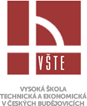 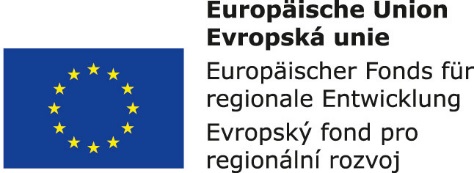 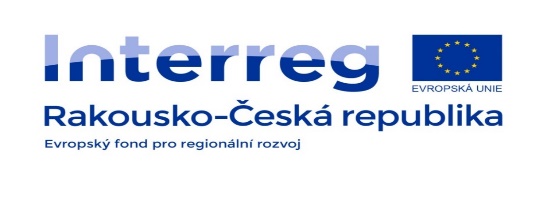 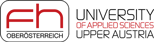 Jednotná kontaktní místa

Představuje místo, kde si podnikatel vstupující na trh se službami daného státu může vyřídit veškeré postupy a formality, které daný stát vyžaduje. Napomáhají poskytovatelům služeb ke snadnějšímu přístupu na trhy dalších členských států prostřednictvím možnosti splnit na těchto místech veškeré postupy a formality potřebné pro přístup k jejich činnosti v oblasti poskytování služeb.
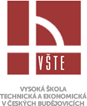 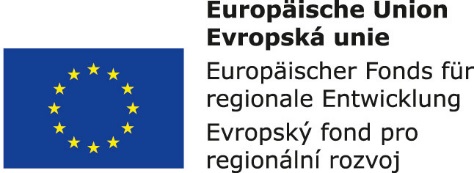 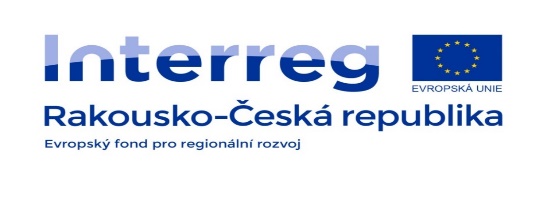 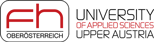